Excel: Tutorial Week 1
Common math operators and the order of operation
Formatting long sequences of data: merging and wrapping
Defining new formulas
Within worksheet and cross worksheet references
Named constants
Data validation
Official resource for MS-Office products: https://support.office.com
Activities In Tutorial
TA demos:
Used for more complex features (typically multiple steps are required).
The tutorial instructor will show on the projector/instructor  computer each step for running the feature in Excel.
Unless otherwise specified the tutorial material will take the form of a TA demonstrating the use of features in Excel.
Student exercises:
Used instead of TA demos for simpler features.
You will have already been given a summary of how to invoke the feature and the purpose of the exercise is to give you a chance to try it out and get help if needed.
First Tutorial
Requirements For First Excel Workbook Exercise
Error prevention (before) and error handling (after):
10 digit Canadian telephone number.
Selecting a university faculty from a list or entering a correct faculty.
Requirements For The Spreadsheet Full Assignment: Excel
Calculating and visualizing grading information for the CPSC 203 class of the future (AD 2063: Anyone realize the significance of that year?...A major ‘first’ for humanity) 
You MUST use the starting grades in the starting spreadsheet.
(It should go without saying that you must not modify the grade information either).
Why?
Streamline marking
In industry your (paying) client or your boss wants you to implement certain features with a given data set and a given problem. (No one will pay you for just demonstrating that you know how to use a feature).
Read the assignment requirements thoroughly and carefully: there are many other things that you MUST do in order be awarded credit.
[Speaker Notes: 2063: https://ca.startrek.com/article/origin-of-first-contact-day-explained]
Second Tutorial
Symbols In Excel: Common Math Operations
Full details: 
https://support.office.com/en-us/article/Calculation-operators-and-precedence-in-Excel-48be406d-4975-4d31-b2b8-7af9e0e2878a
Order Of Operation In Excel (First To Last)
First
Last
For full details of how other operators are ordered in Excel:
https://support.office.com/en-us/article/Calculation-operators-and-precedence-in-Excel-48be406d-4975-4d31-b2b8-7af9e0e2878a
Example Exercise
What is the result of the following expression?
= 7 + 8 * 3 / 2 – 4 = 15
Lesson:
Explicitly bracket everything!
[Speaker Notes: Equivalent to (7 + ((8 * 3) / 2)) – 4 = 15
Different  from ((7+8)*(3/2))-4=  18.5]
What To Do When The Data Is Too Long
The data is Cell F8 is cut off




Full data:  Explanations of formulas (Col B - D: Row 9 - 10)
Data displayed: Explanations of formulas (Col B – 

Options:
Merging cells
Wrap the cell data
(Resizing rows and columns is covered in the introductory Excel material).
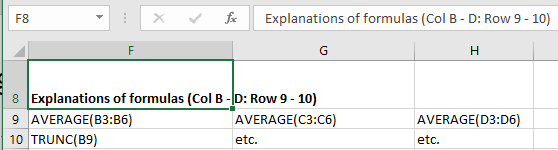 Merging Cells: Example
You can use this spreadsheet (under the tutorial materials for this week) to see the effects of merging cells: functions
Invoking Features To Merge Cells
Home -> Alignment group
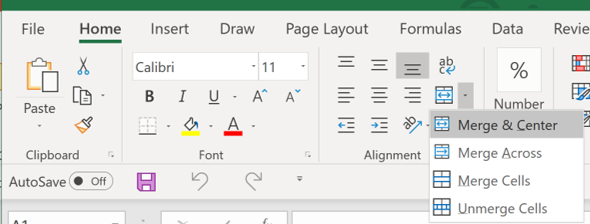 Merge (Only Combining Columns In 1 Row)
Merging cells F8 to G8
Unmerged cells




Merge and center
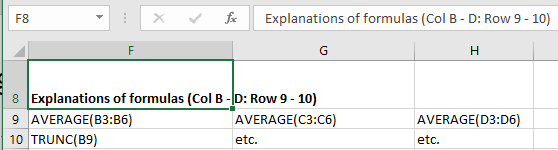 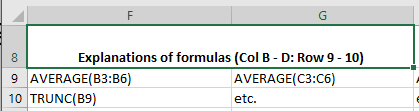 Merge (Combine Columns Spanning Multiple Rows)
Merging cells A9 to D10
Before merging

Merge and center (combines columns & row)
Combine & center align the contents of selected cells into one larger new cell
JT: Keeps top LHS cell only

Merge across (combines columns)
“Merge selected cells in the same row into one large cell” 
JT: Keeps left-most column only

Merge cells (combines columns & rows)
“Merge the selected cells into one cell”
JT: Similar to M&C but result isn’t centered
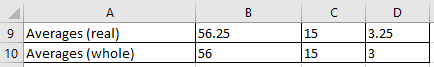 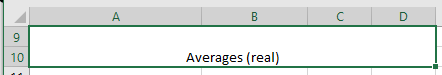 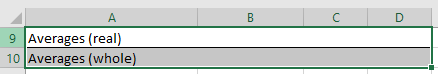 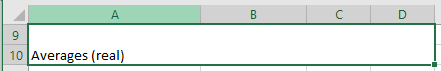 Using Merge: Caution & JT’s Tips
Using the “Unmerge cells” option in Excel will not restore lost data.
JT: Use the ‘undo’ option instead <Ctrl>-<Z>
JT: It’s recommended that the merge features only be used only a spreadsheet that is largely finalized because merged cells will interfere with some Excel operations:
E.g. copy pasting will ‘unmerge’ cells
Wrapping Cell Data
Example, text not wrapped (some text can be cut off)



Wrapped text (text wraps to the next row or rows)
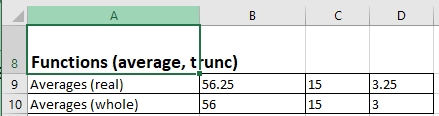 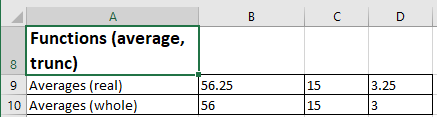 Invoking Text Wrapping
Under the ‘Alignment’ tab (text control group) check “Wrap text”
Right click on the cell or cells
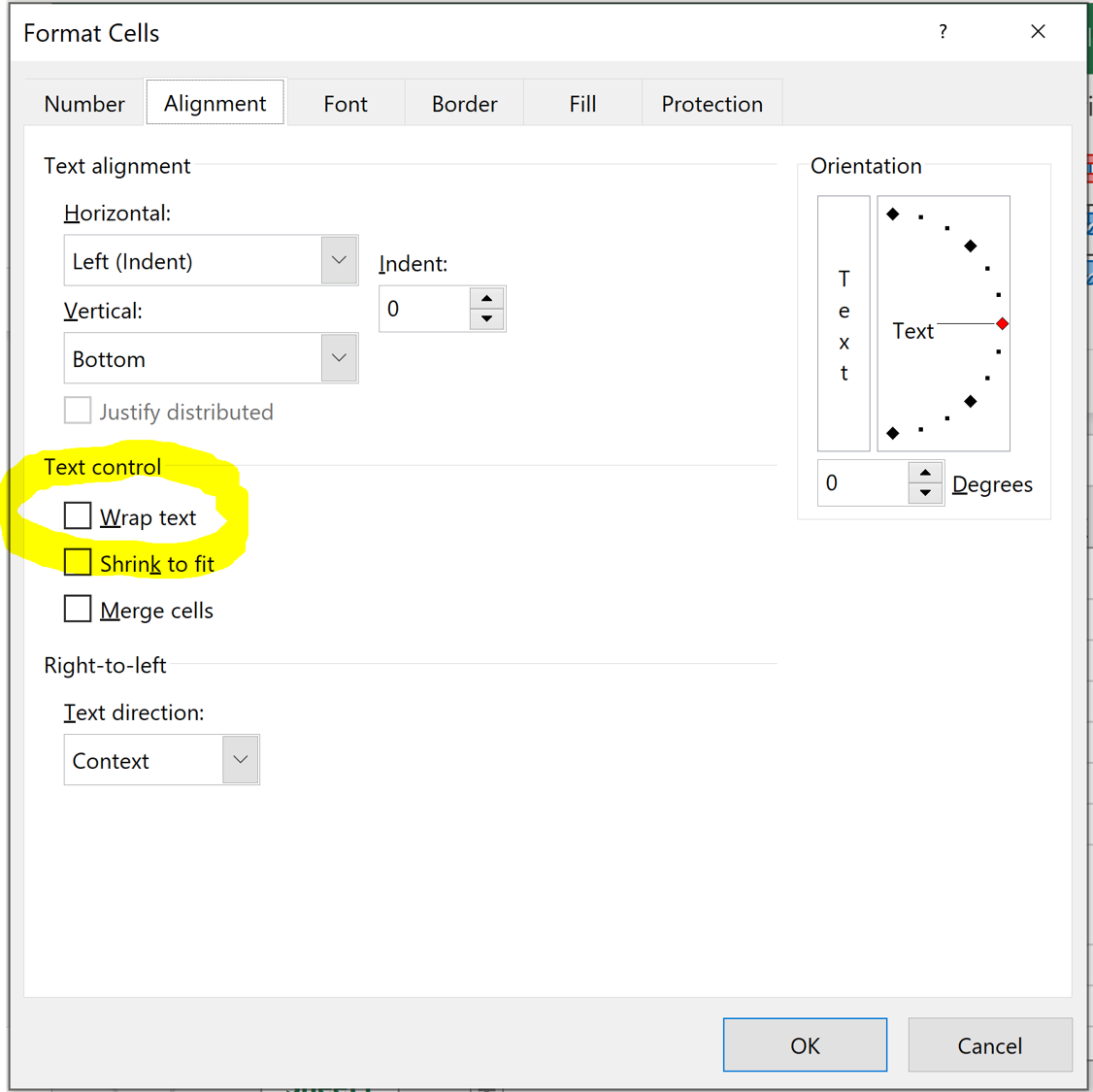 Indenting
Indenting (Rows 3 – 6)




Step 1: Right click on cell or range of cells and select ‘Format Cells’ to change indenting (and fill color)
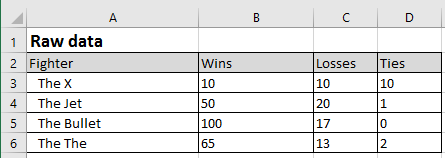 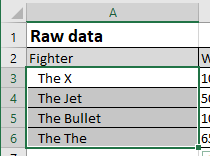 Indenting (2)
Step 2: Select “Format cells”
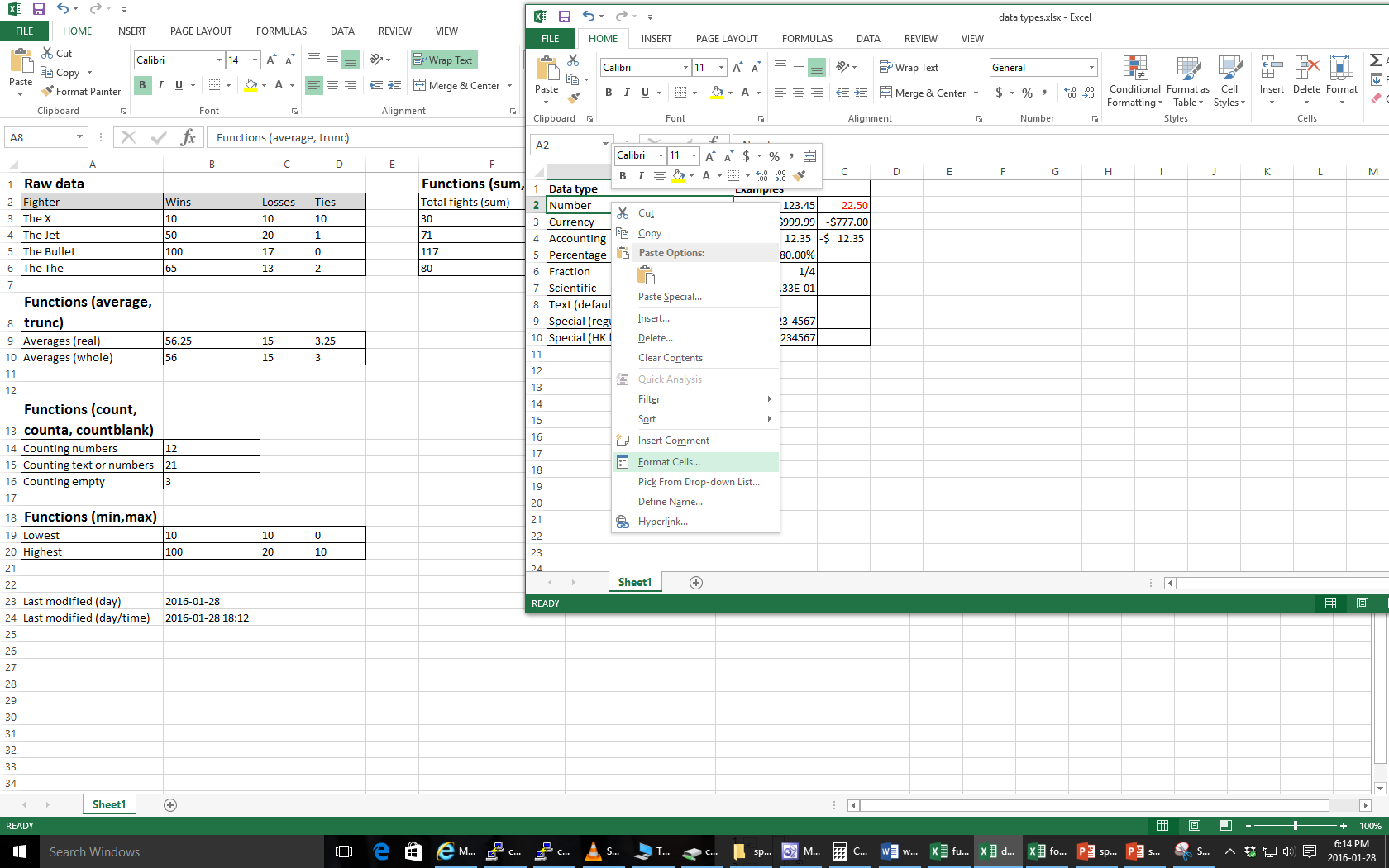 Indenting (3)
Step 3: Select the alignment tab (the ‘Number’ tab is selected by default)
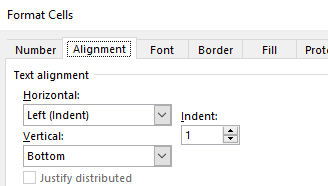 Indenting (4)
Step 4: Specifying the amount of indenting desired (0 = no indenting, the larger the number the greater the amount of indenting).
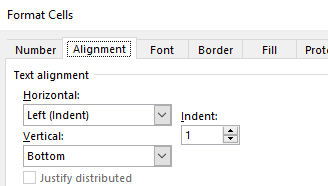 Defining New Formulas
The first character must be the “assignment operator” =
Formula =2 + 2




Text 2 + 2
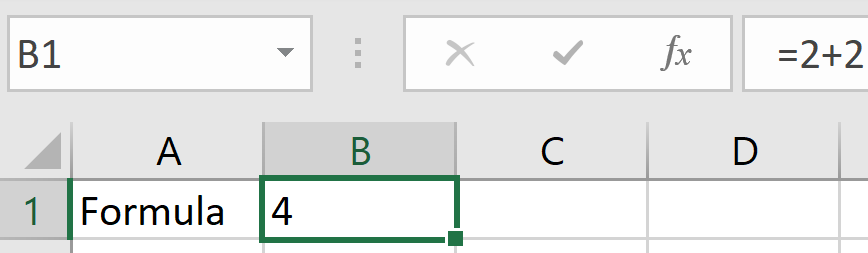 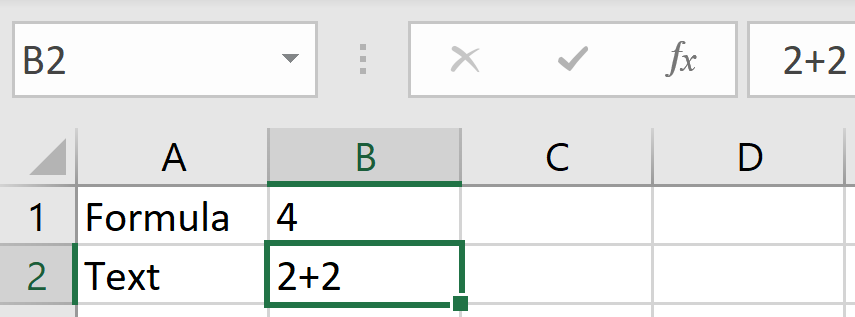 Formulas Referring To Other Cells
Reminder:
Approach 1: manually type in the formula
Type in the formula manually e.g. type =A2*B2


Approach 2: type and click (used when a formula refers to a cell)
Click on a cell where you want to enter the formula e.g. click on cell C2
Using the above example:
Type in the assignment operator =
Click on Cell A2
Type in the multiplication operator *
Click on Cell B2
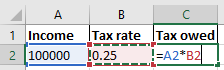 Student Exercise: Formulas
Refer to the spreadsheet: “formula exercise”




For CPSC 409: the term GPA is calculated from the following proportions
Midterm #1: 35% of term grade
Midterm #2: 35% of term grade
Final exam: 30% of term grade
In cell D3 calculate the weighted term GPA
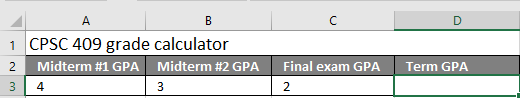 [Speaker Notes: Solution 1
D3=A3*0.35)+(B3*0.35)+(C3*0.3)

Solution 2
(Assume that there is a lookup table created with the following values)
   E1 = 0.35
   E2 = 0.35
   E3 = 0.3
D3=A3*E1)+(B3*E2)+(C3*E3)

Note that this formula is correct but the ‘style’ could and will be better in later versions (uses lookup table and named constants for the weights)]
Data Validation
There are tools in Excel to ensure the validity of data:
The type of information entered is of the correct type e.g. whole numbers only, no fractions allowed.
The data entered falls within a valid range e.g. no negative values can be entered for age.
Invoking data validation:
Data -> Data Tools : Data Validation
For more information:
https://support.office.com/en-us/article/Apply-data-validation-to-cells-29FECBCC-D1B9-42C1-9D76-EFF3CE5F7249
Data Validation: Specifying The Type Of Data
Options that are largely self explanatory
Whole number
Decimal
Date
Time
No restrictions on data entry
Any value
Restrictions on the number of characters
e.g. login user name must be 3 – 50 characters in length
Data Validation: Input Length Restrictions
Steps: Data -> Data Tools : Data Validation and then select the ‘Settings’ tab (‘Settings’ should be selected by default).
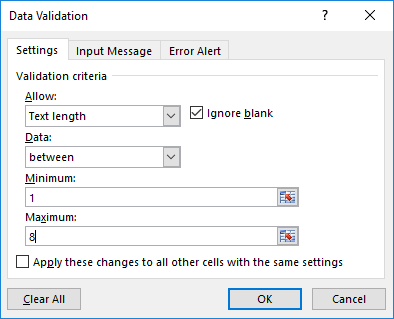 Data Validation: Guiding The User Beforehand
Select the Input Message tab.
Helpful message appearing when a cell mouse-over occurs
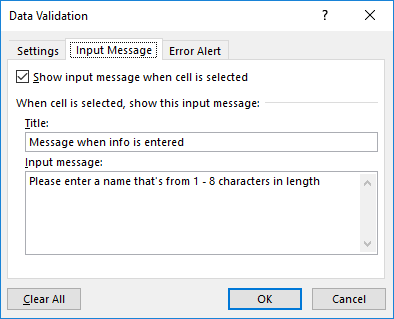 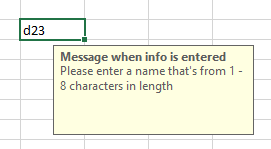 Data Validation: Letting The User Know After The Fact
Select the Error Alert tab.
Popup error message appearing when the validation rule has been violated.
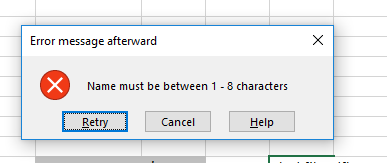 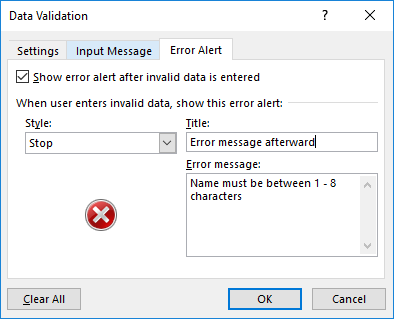 Other Excel Resources
Online training resources created by Microsoft:
Tutorials
https://support.office.com/en-us/article/excel-for-windows-training-9bc05390-e94c-46af-a5b3-d7c22f6990bb
A MAC specific resource
https://support.office.com/en-us/article/excel-2016-for-mac-help-2010f16b-aec0-4da7-b381-9cc1b9b47745